Градус. Обозначение. Транспортир
Учитель: Сургай Анастасия Дмитриевна
Проверка домашнего задания
Какие геометрические фигуры изображены?
а)
б)
луч
отрезок
в)
г)
прямая
угол
Ребусы
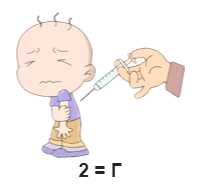 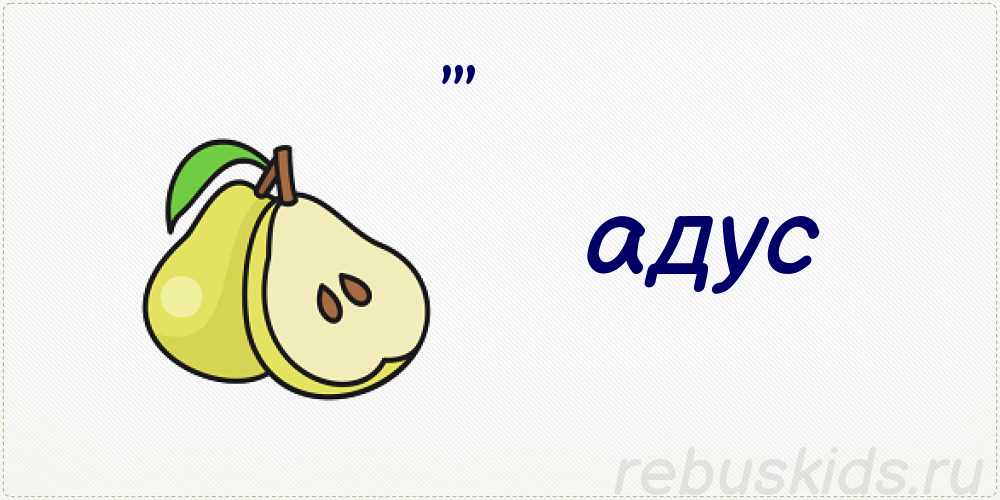 ГРАДУС
УГОЛ
Виды углов
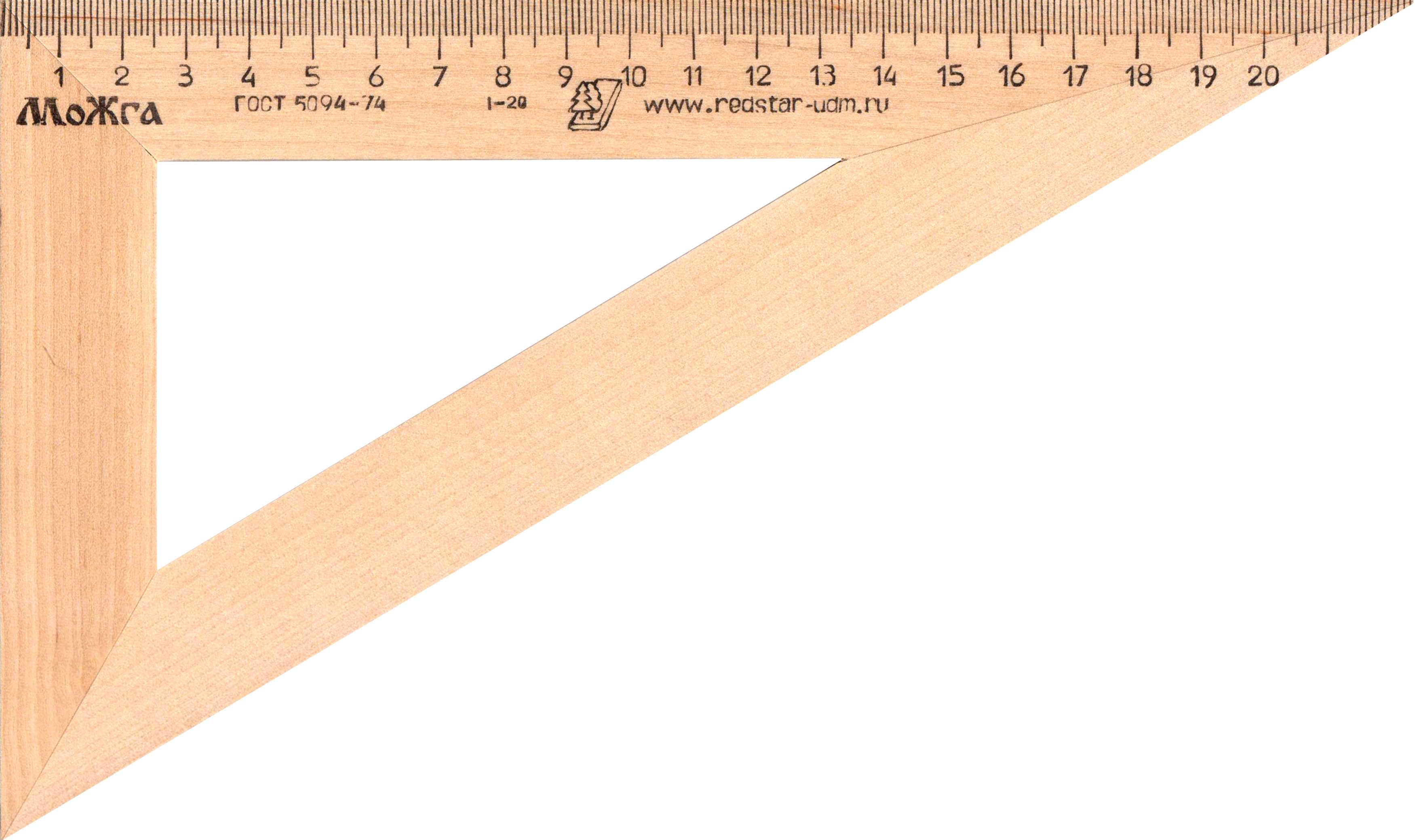 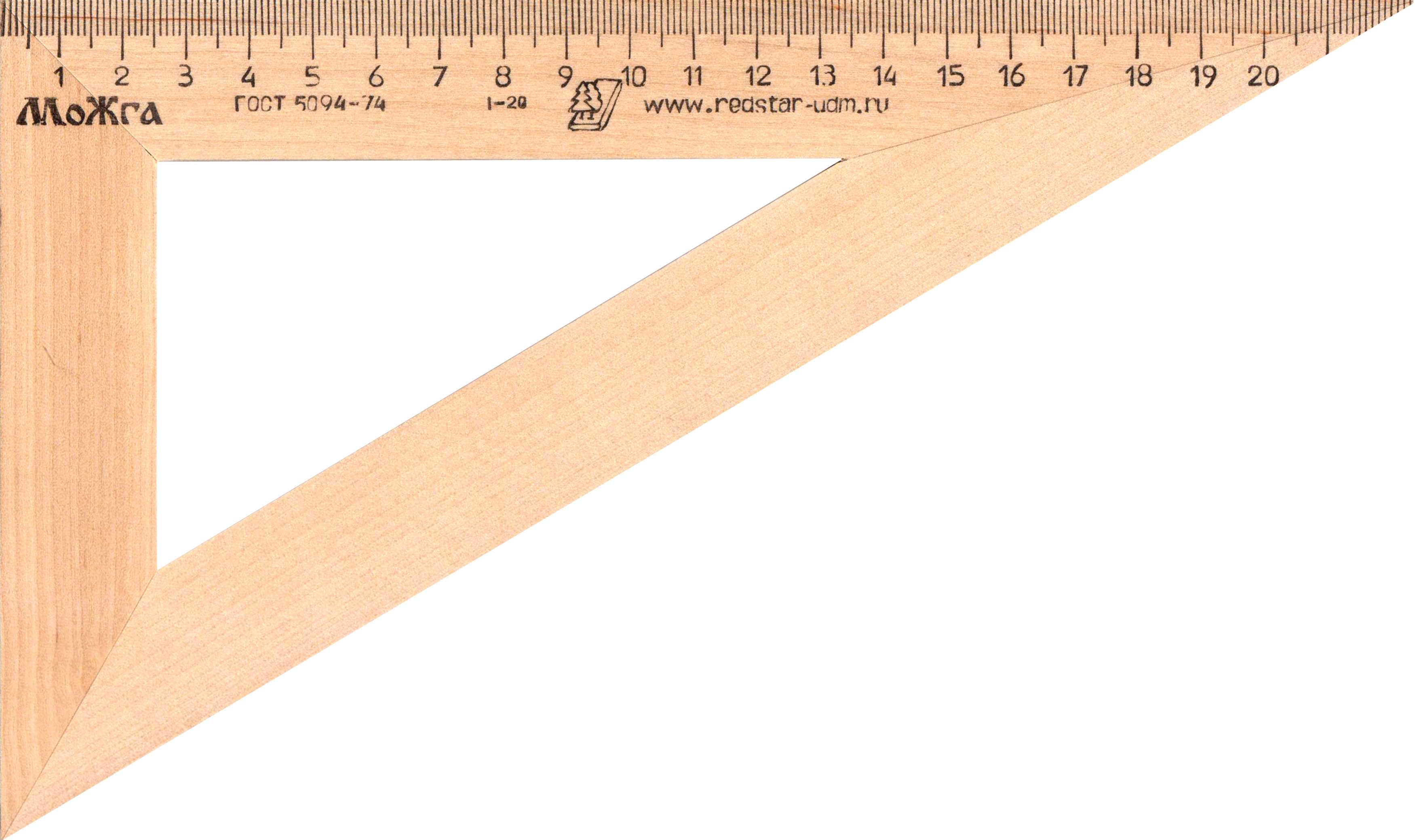 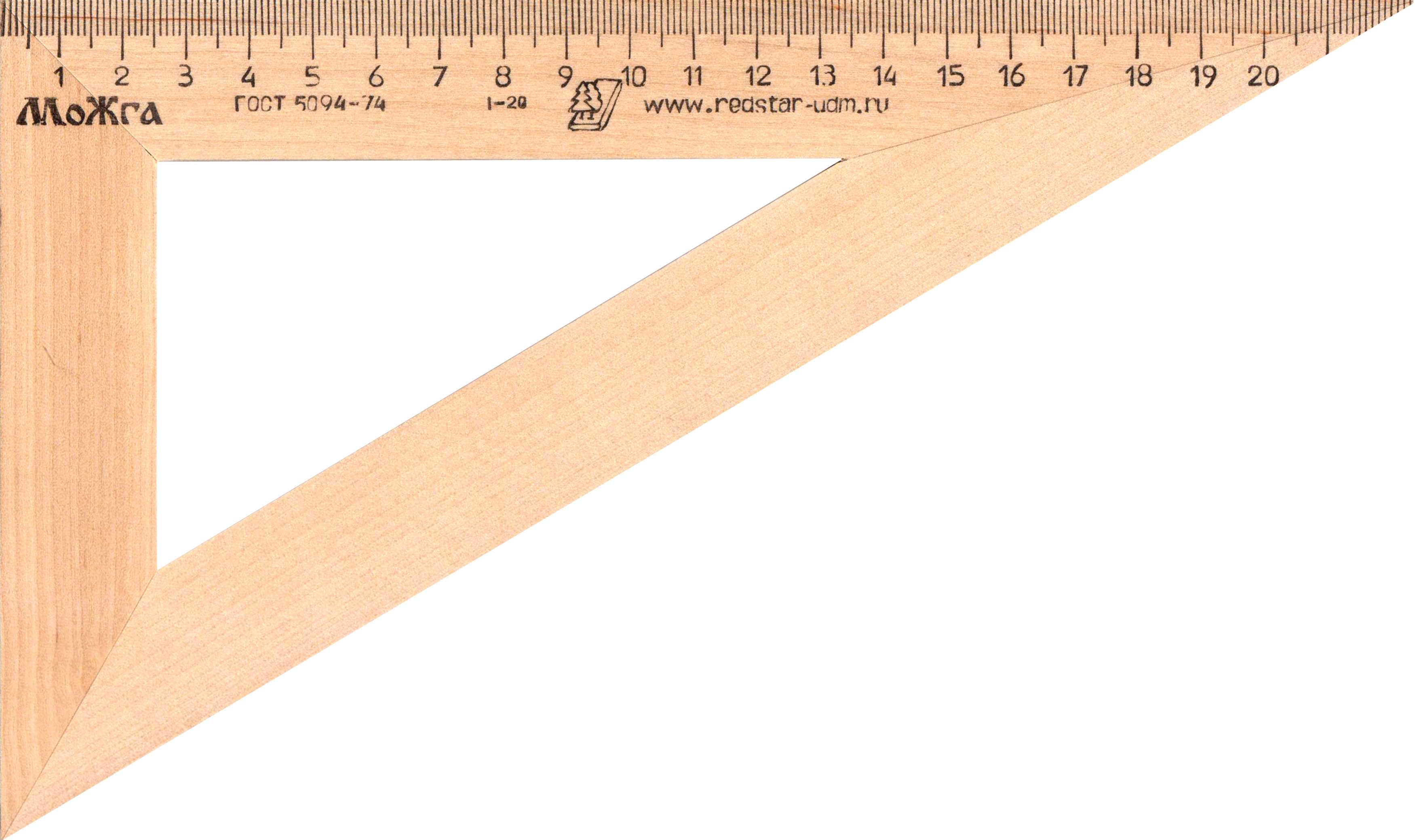 С
В
А
ПРЯМОЙ
ТУПОЙ
ОСТРЫЙ
Вспомни:
17.09.24 г.
Классная работа
Градус. Обозначение. Транспортир
Градус
«Градус» в переводе с лат. означает шаг, ступень.
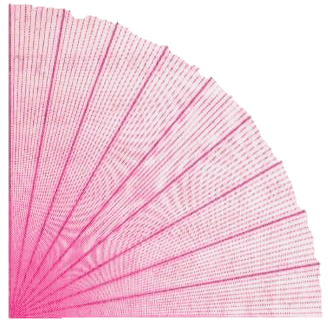 Градус – это       прямого угла.
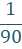 Обозначение градуса: 1°
Размышляем!
Совмещая угольник с острым углом, мы убедились, что острый угол меньше прямого, т. е. меньше 90°.

А тупой угол больше прямого, т. е. больше 90°.
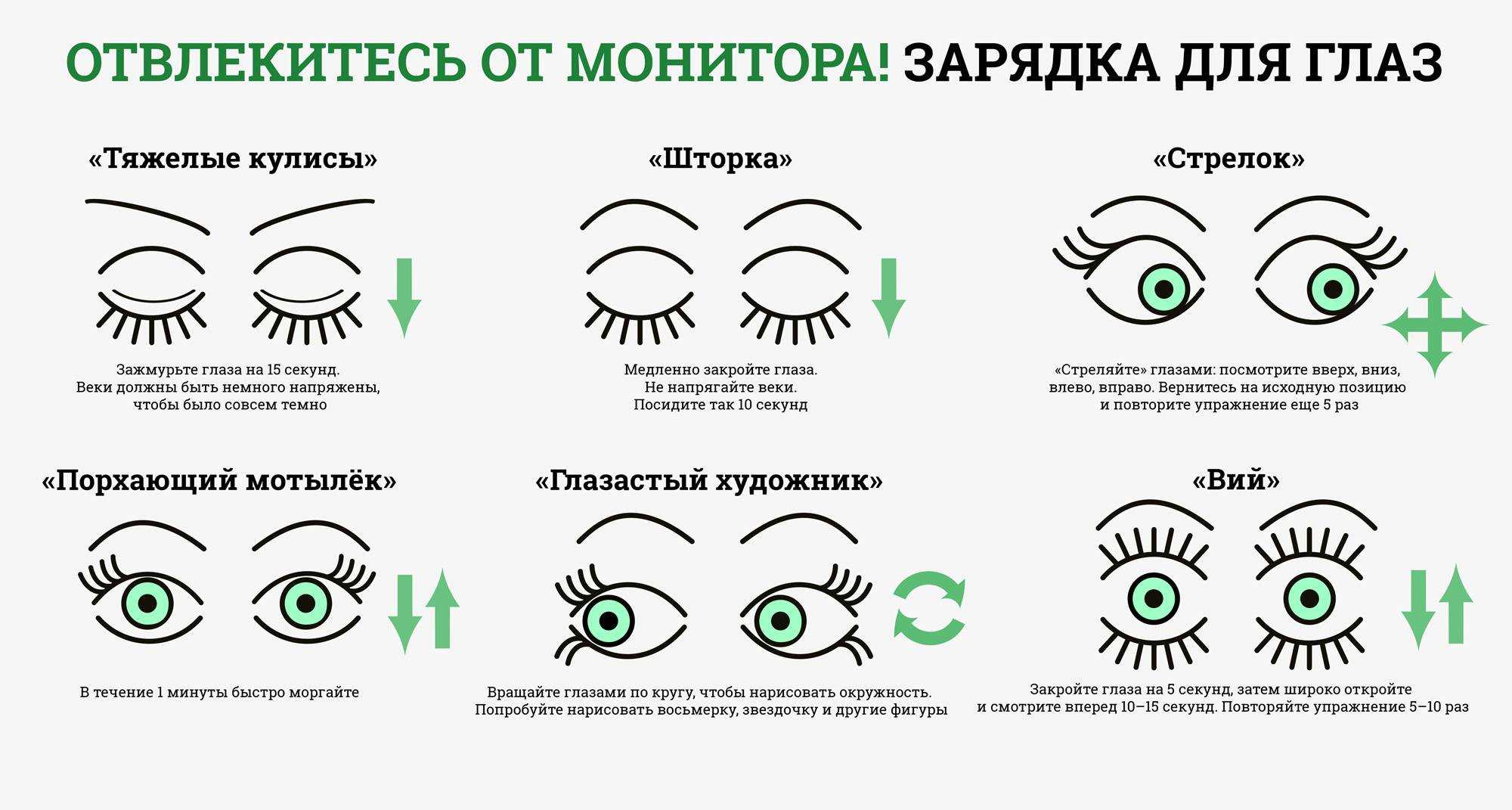 Разгадка в стихотворении
Углы давно открыты были,Их в Вавилонии любили,Но тут пришлось изобретать:Углы-то надо измерять!
Пришлось жрецам пыхтеть немало,Пока изобретали рьяно.И вскоре вышел ТРАНСПОРТИР–Прибор, преобразивший мир!
Читай внимательно:
Транспортир – прибор для измерения углов
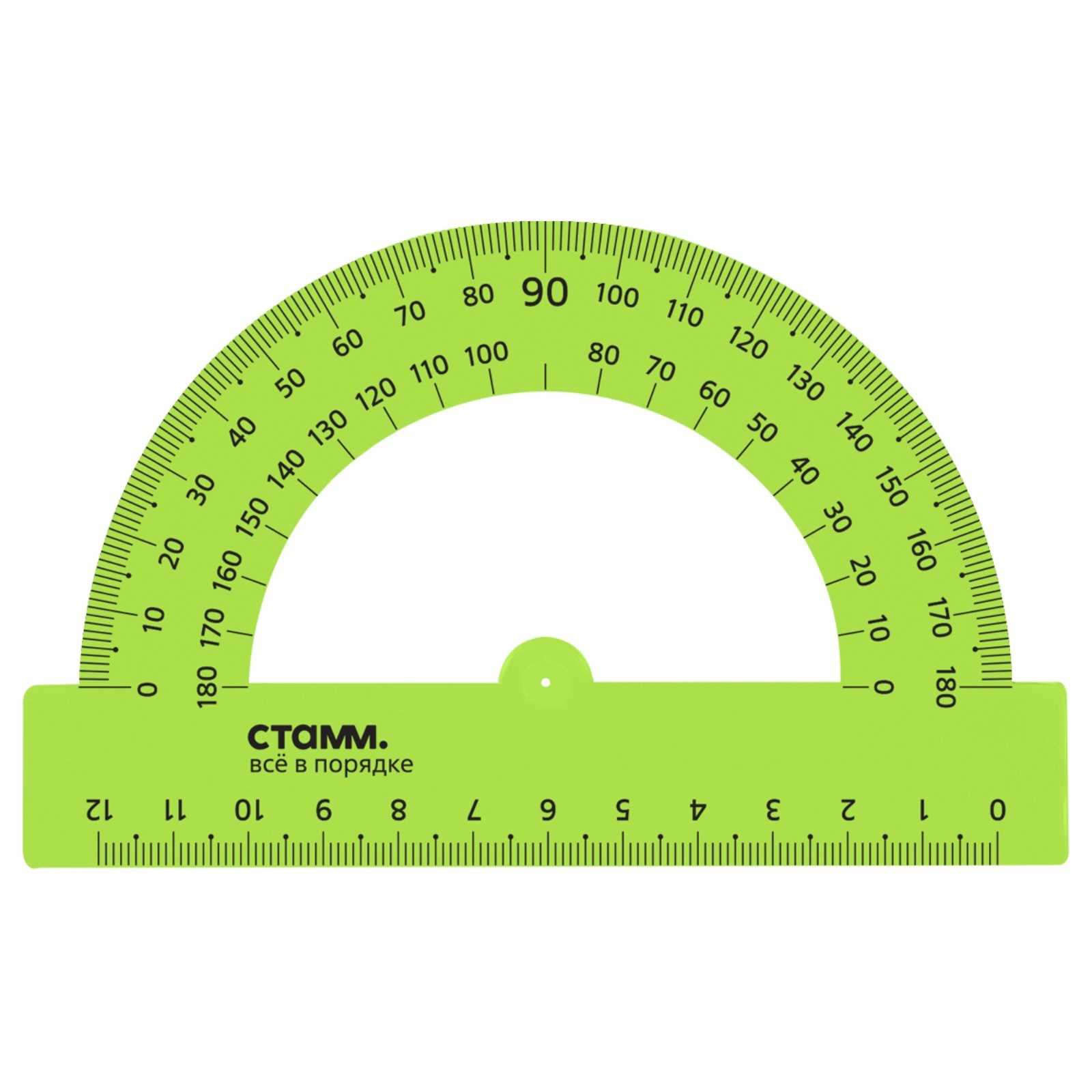 Транспортир имеет полукольцо, образованное двумя дугами, у которых общий центр – центр транспортира.
Транспортир имеет линейку.
Что же вы запомнили?
Выполните задание по карточке
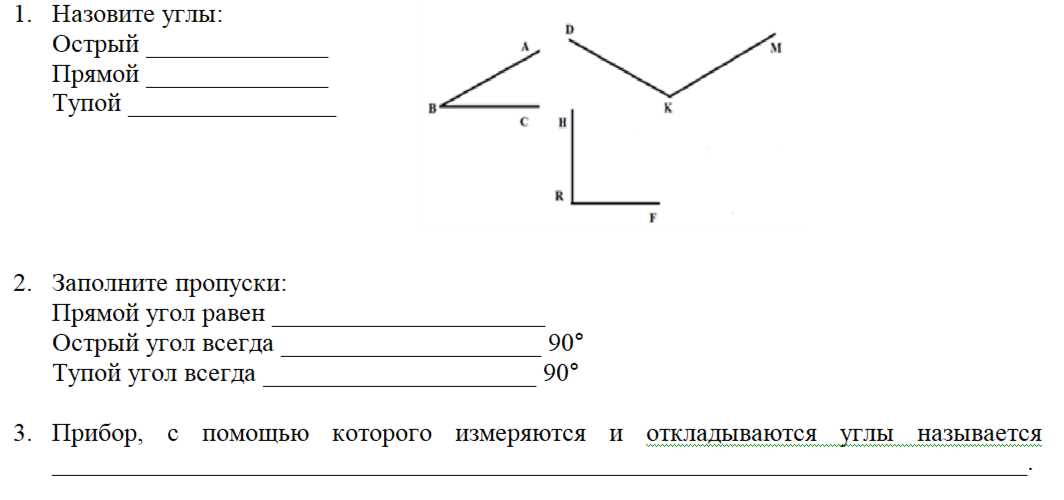 Спасибо за внимание!